DAVID M. KROENKE and DAVID J. AUER 
DATABASE CONCEPTS, 7th Edition
Chapter Five
Database Design
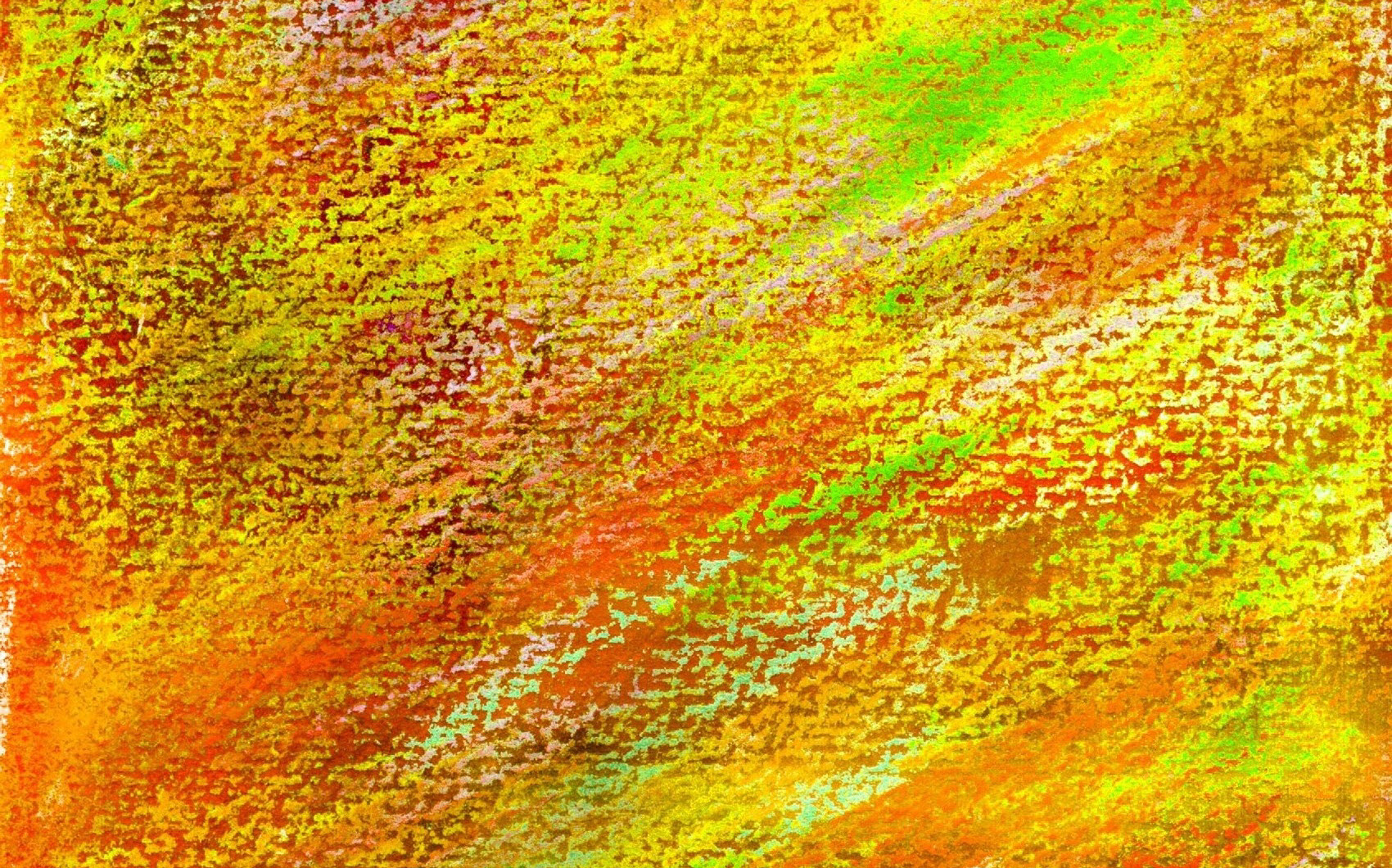 Chapter Objectives
Learn how to transform E-R data models into relational designs
Practice applying the normalization process
Understand the need for denormalization
Learn how to represent weak entities with the relational model
Know how to represent 1:1, 1:N, and N:M binary relationships
KROENKE and AUER -  DATABASE CONCEPTS (7th Edition)                                                                     Copyright © 2015 Pearson Education, Inc. Publishing as Prentice Hall
5-2
Chapter Objectives (Cont’d)
Know how to represent 1:1, 1:N, and N:M recursive relationships
Learn SQL statements for creating joins over binary and recursive relationships
KROENKE and AUER -  DATABASE CONCEPTS (7th Edition)                                                                     Copyright © 2015 Pearson Education, Inc. Publishing as Prentice Hall
5-3
Transforming a Data Model into a Relational Design
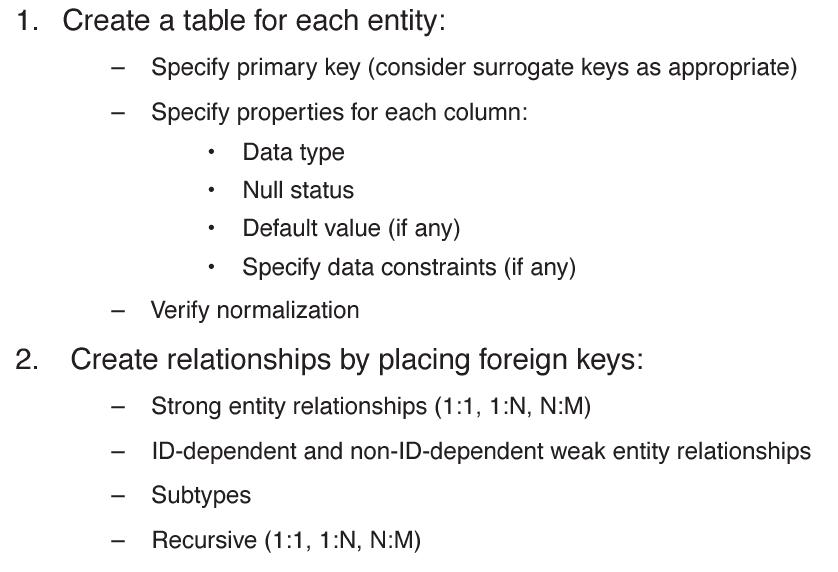 KROENKE and AUER -  DATABASE CONCEPTS (7th Edition)                                                                     Copyright © 2015 Pearson Education, Inc. Publishing as Prentice Hall
5-4
Representing Entities with the Relational Model
Create a relation for each entity.
A relation has a descriptive name and a set of attributes that describe the entity.
Specify a primary key.
Specify column properties:
Data type
Null status
Default values (if any)
Data constraints (if any)
The relation is then analyzed using the normalization rules.
As normalization issues arise, the initial relation design may need to change.
KROENKE and AUER -  DATABASE CONCEPTS (7th Edition)                                                                     Copyright © 2015 Pearson Education, Inc. Publishing as Prentice Hall
5-5
Representing an Entity as a Table
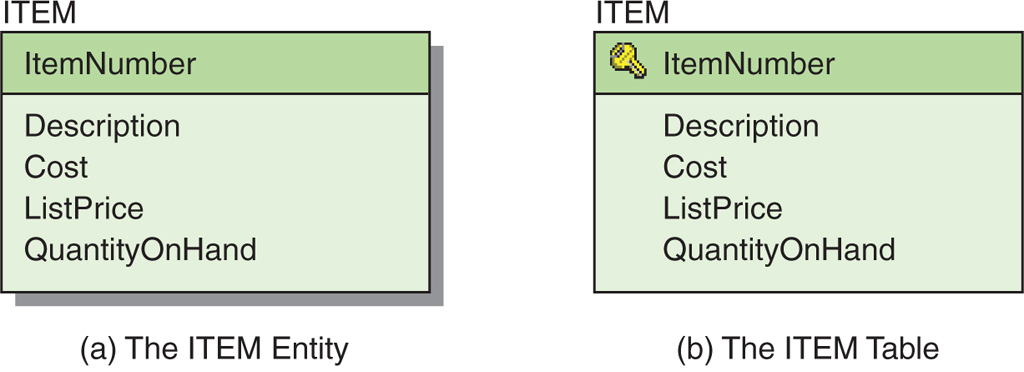 ITEM (ItemNumber, Description, Cost, ListPrice, QuantityOnHand)
Figure 5-2:  The ITEM Entity and Table
KROENKE and AUER -  DATABASE CONCEPTS (7th Edition)                                                                     Copyright © 2015 Pearson Education, Inc. Publishing as Prentice Hall
5-6
The Entity Tablewith Column Characteristics
ITEM (ItemNumber, Description, Cost, ListPrice, QuantityOnHand)
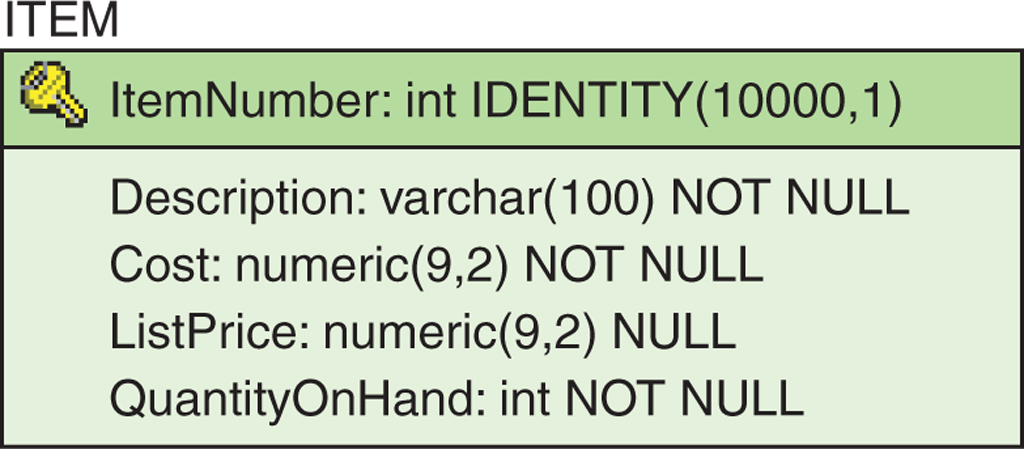 Figure 5-3:  The Final ITEM Table
KROENKE and AUER -  DATABASE CONCEPTS (7th Edition)                                                                     Copyright © 2015 Pearson Education, Inc. Publishing as Prentice Hall
5-7
Normalization Review:Modification Problems
Tables that are not normalized will experience issues known as modification problems.
Insertion problems
Difficulties inserting data into a relation
Modification problems
Difficulties modifying data into a relation
Deletion problems
Difficulties deleting data from a relation
KROENKE and AUER -  DATABASE CONCEPTS (7th Edition)                                                                     Copyright © 2015 Pearson Education, Inc. Publishing as Prentice Hall
5-8
Normalization Review:Solving Modification Problems
Most modification problems are solved by breaking an existing table into two or more tables through a process known as normalization.
KROENKE and AUER -  DATABASE CONCEPTS (7th Edition)                                                                     Copyright © 2015 Pearson Education, Inc. Publishing as Prentice Hall
5-9
Normalization Review:Definition Review
Functional dependency
The relationship (within the relation) that describes how the value of one attribute may be used to find the value of another attribute.
Determinant
The attribute that can be used to find the value of another attribute in the relation
The right-hand side of a functional dependency
KROENKE and AUER -  DATABASE CONCEPTS (7th Edition)                                                                     Copyright © 2015 Pearson Education, Inc. Publishing as Prentice Hall
5-10
Normalization Review:Definition Review II
Candidate key
The value of a candidate key can be used to find the value of every other attribute in the table.
A simple candidate key consists of only one attribute.
A composite candidate key consists of more than one attribute.
KROENKE and AUER -  DATABASE CONCEPTS (7th Edition)                                                                     Copyright © 2015 Pearson Education, Inc. Publishing as Prentice Hall
5-11
Normalization Review:Normal Forms
There are many defined normal forms:
First Normal Form (1NF)
Second Normal Form (2NF)
Third Normal Form (3NF)
Boyce-Codd Normal Form (BCNF)
Fourth Normal Form (4NF)
Fifth Normal Form (5NF)
Domain/Key Normal Form (DK/NF)
KROENKE and AUER -  DATABASE CONCEPTS (7th Edition)                                                                     Copyright © 2015 Pearson Education, Inc. Publishing as Prentice Hall
5-12
Normalization Review:Normalization
For our purposes, a relation is considered normalized when:

  Every determinant is a candidate key.


[Technically, this is Boyce-Codd Normal Form (BCNF)]
KROENKE and AUER -  DATABASE CONCEPTS (7th Edition)                                                                     Copyright © 2015 Pearson Education, Inc. Publishing as Prentice Hall
5-13
The CUSTOMER Table
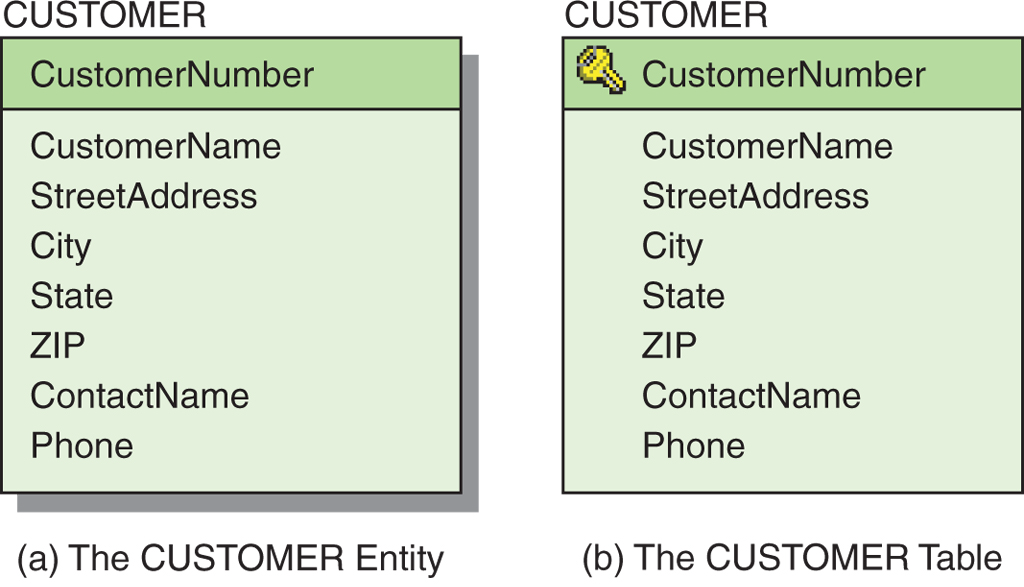 CUSTOMER (CustomerNumber, CustomerName, StreetAddress,
                     City, State, ZIP, ContactName, Phone)
ZIP→(City, State)
ContactName→Phone
Figure 5-4:  The CUSTOMER Entity and Table
KROENKE and AUER -  DATABASE CONCEPTS (7th Edition)                                                                     Copyright © 2015 Pearson Education, Inc. Publishing as Prentice Hall
5-14
The CUSTOMER Entity: The Normalized Set of Tables
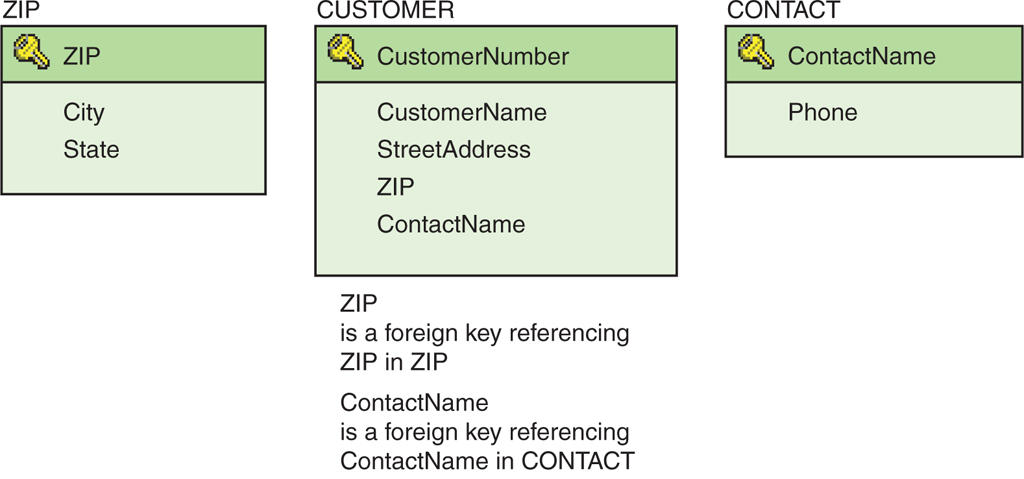 CUSTOMER (CustomerNumber, CustomerName, StreetAddress,
                      ZIP, ContactName)
ZIP (ZIP, City, State)
CONTACT (ContactName, Phone)
Figure 5-5:  The Normalized CUSTOMER and Associated Tables
KROENKE and AUER -  DATABASE CONCEPTS (7th Edition)                                                                     Copyright © 2015 Pearson Education, Inc. Publishing as Prentice Hall
5-15
Denormalization
Normalizing relations (or breaking them apart into many component relations) may significantly increase the complexity of the data structure.
The question is one of balance.
Trading complexity for modification problems
There are situations where denormalized relations are preferred.
KROENKE and AUER -  DATABASE CONCEPTS (7th Edition)                                                                     Copyright © 2015 Pearson Education, Inc. Publishing as Prentice Hall
5-16
The CUSTOMER Entity: The Denormalized Set of Tables
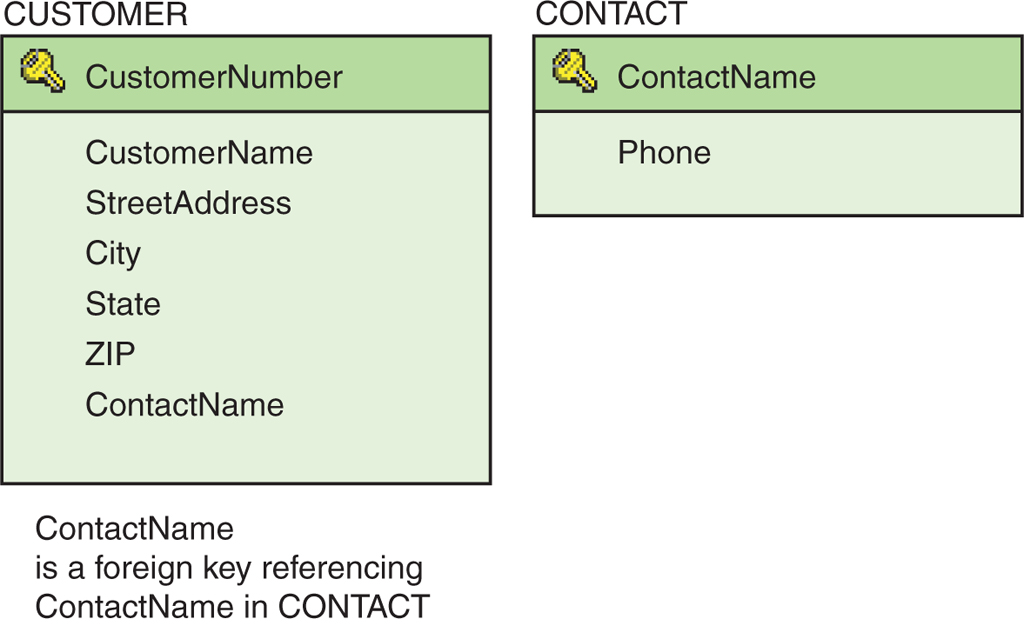 CUSTOMER (CustomerNumber, CustomerName, StreetAddress,
		       City, State, ZIP, ContactName)
CONTACT (ContactName, Phone)
Figure 5-6: The Denormalized CUSTOMER and Associated CONTACT Tables
KROENKE and AUER -  DATABASE CONCEPTS (7th Edition)                                                                     Copyright © 2015 Pearson Education, Inc. Publishing as Prentice Hall
5-17
Representing Weak Entities
If not ID-dependent, use the same techniques as for strong entities.
If ID-dependent, then must add primary key of the parent entity.
KROENKE and AUER -  DATABASE CONCEPTS (7th Edition)                                                                     Copyright © 2015 Pearson Education, Inc. Publishing as Prentice Hall
5-18
Representing Weak Entities Example
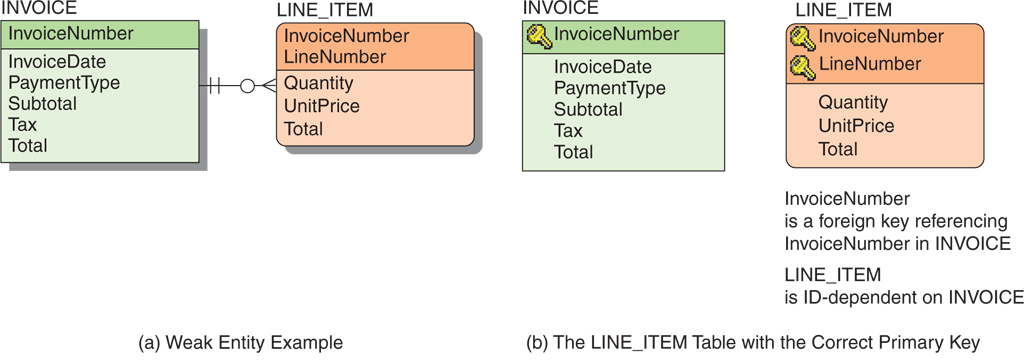 Figure 5-9:  Relational Representation of a Weak Entity
KROENKE and AUER -  DATABASE CONCEPTS (7th Edition)                                                                     Copyright © 2015 Pearson Education, Inc. Publishing as Prentice Hall
5-19
Representing Relationships1:1 Relationships
The maximum cardinality determines how a relationship is represented.
1:1 relationship
The key from one relation is placed in the other as a foreign key.
It does not matter which table receives the foreign key.
KROENKE and AUER -  DATABASE CONCEPTS (7th Edition)                                                                     Copyright © 2015 Pearson Education, Inc. Publishing as Prentice Hall
5-20
Representing Relationships1:1 Relationship Example
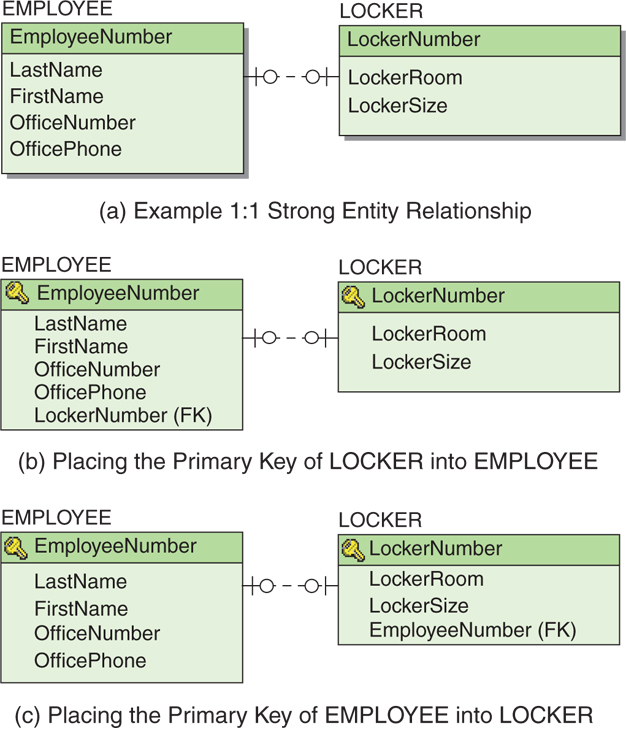 Figure 5-10:  1:1 Strong Entity Relationships
KROENKE and AUER -  DATABASE CONCEPTS (7th Edition)                                                                     Copyright © 2015 Pearson Education, Inc. Publishing as Prentice Hall
5-21
Representing RelationshipsSQL for 1:1 Relationships
SELECT		*
FROM		LOCKER, EMPLOYEE
WHERE		LOCKER.LockerNumber =
			EMPLOYEE.LockerNumber;

SELECT		*
FROM		LOCKER, EMPLOYEE
WHERE		LOCKER.EmployeeNumber = 
			EMPLOYEE.EmployeeNumber;
KROENKE and AUER -  DATABASE CONCEPTS (7th Edition)                                                                     Copyright © 2015 Pearson Education, Inc. Publishing as Prentice Hall
5-22
Representing Relationships1:N Relationships
Like a 1:1 relationship, a 1:N relationship is saved by placing the key from one table into another as a foreign key.  
However, in a 1:N the foreign key always goes into the many-side of the relationship.
The 1 side is called the parent.
The N side is called the child.
KROENKE and AUER -  DATABASE CONCEPTS (7th Edition)                                                                     Copyright © 2015 Pearson Education, Inc. Publishing as Prentice Hall
5-23
Representing Relationships1:N Relationship Example
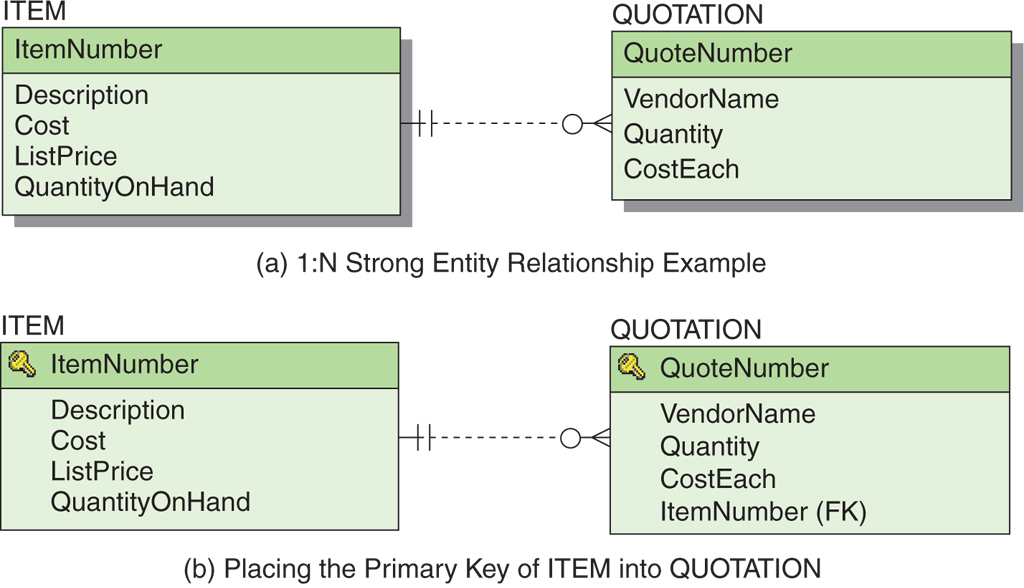 Figure 5-12:  1:N Strong Entity Relationships
KROENKE and AUER -  DATABASE CONCEPTS (7th Edition)                                                                     Copyright © 2015 Pearson Education, Inc. Publishing as Prentice Hall
5-24
Representing RelationshipsSQL for 1:N Relationships
SELECT		*
FROM		ITEM, QUOTATION
WHERE		ITEM.ItemNumber =
			QUOTATION.ItemNumber;
KROENKE and AUER -  DATABASE CONCEPTS (7th Edition)                                                                     Copyright © 2015 Pearson Education, Inc. Publishing as Prentice Hall
5-25
Representing RelationshipsN:M Relationships
To create an N:M relationship, a new table is created.  This table is called an intersection table.
An intersection table has a composite key consisting of the keys from each of the tables that it connects.
KROENKE and AUER -  DATABASE CONCEPTS (7th Edition)                                                                     Copyright © 2015 Pearson Education, Inc. Publishing as Prentice Hall
5-26
Representing RelationshipsN:M Relationship – Data Model
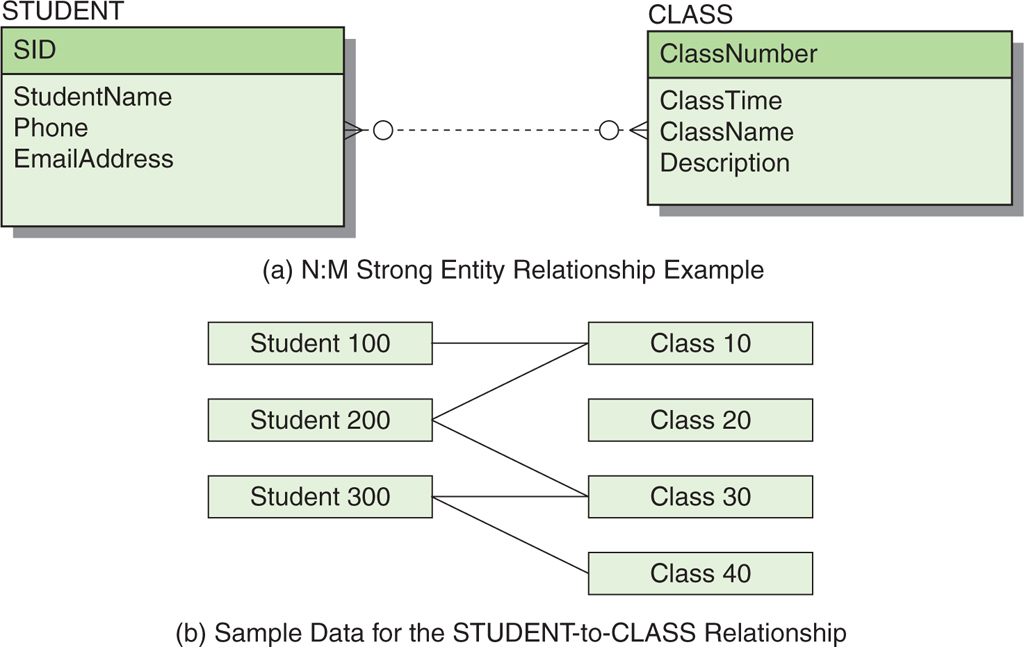 Figure 5-13:  N:M Strong Entity Relationships
KROENKE and AUER -  DATABASE CONCEPTS (7th Edition)                                                                     Copyright © 2015 Pearson Education, Inc. Publishing as Prentice Hall
5-27
Representing RelationshipsN:M Relationship – Database Design
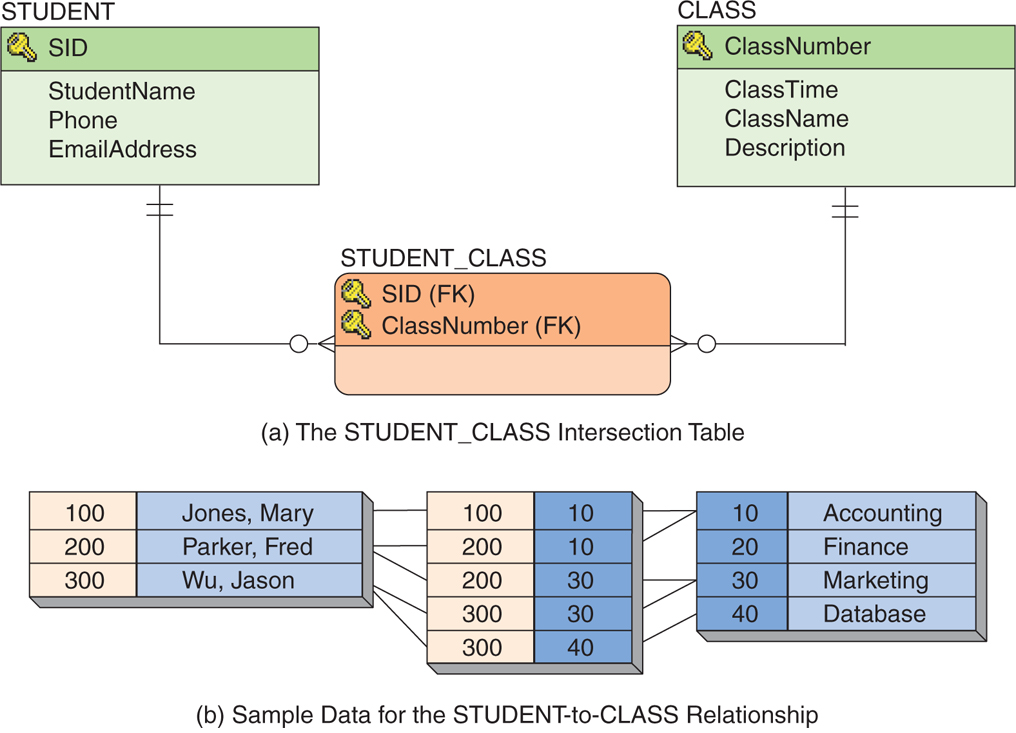 Figure 5-15:  Representing an N:M Strong Entity Relationship
KROENKE and AUER -  DATABASE CONCEPTS (7th Edition)                                                                     Copyright © 2015 Pearson Education, Inc. Publishing as Prentice Hall
5-28
Representing RelationshipsSQL for N:M Relationships
SELECT 	*
FROM 		STUDENT, CLASS, STUDENT_CLASS
WHERE 		STUDENT.SID = STUDENT_CLASS.SID
   AND 	STUDENT_CLASS.ClassNumber = 		            CLASS.ClassNumber;
KROENKE and AUER -  DATABASE CONCEPTS (7th Edition)                                                                     Copyright © 2015 Pearson Education, Inc. Publishing as Prentice Hall
5-29
Representing RelationshipsAssociation Relationships
When an intersection table has columns beyond those in the primary key, the relationship is called an association relationship.
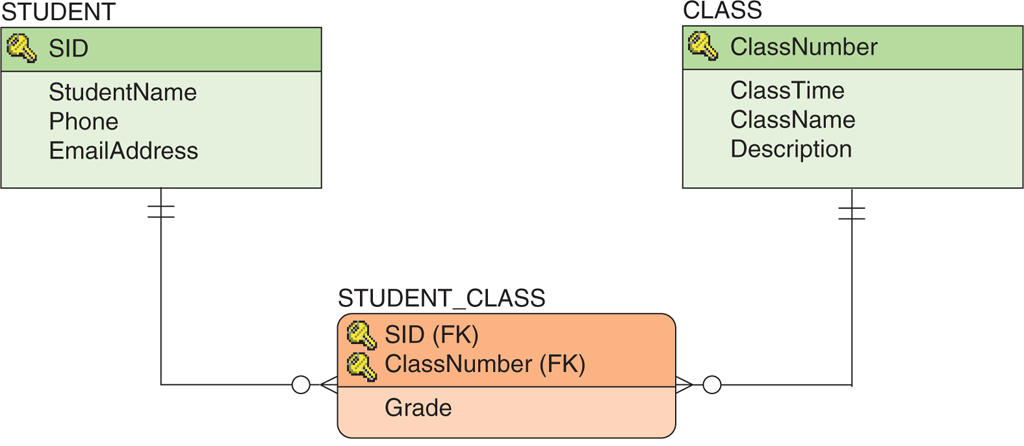 Figure 5-18:  The Association Relationship
KROENKE and AUER -  DATABASE CONCEPTS (7th Edition)                                                                     Copyright © 2015 Pearson Education, Inc. Publishing as Prentice Hall
5-30
Representing RelationshipsSupertype/Subtype Relationships
The identifier of the supertype becomes the primary key and the foreign key of each subtype.
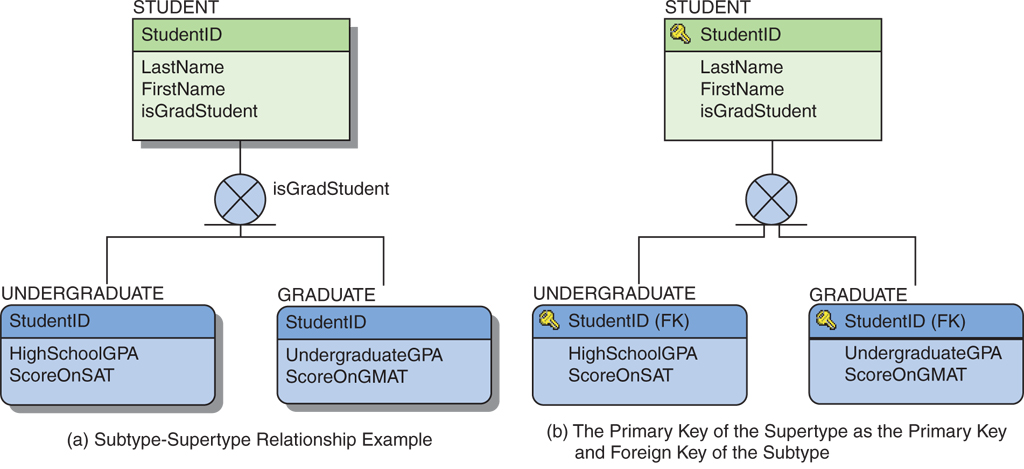 Figure 5-20:  Representing Subtypes
KROENKE and AUER -  DATABASE CONCEPTS (7th Edition)                                                                     Copyright © 2015 Pearson Education, Inc. Publishing as Prentice Hall
5-31
Representing RelationshipsRecursive Relationships
A recursive relationship is a relationship that a relation has with itself.
Recursive relationships adhere to the same rules as binary relationships.
1:1 and 1:M relationships are saved using foreign keys.
M:N relationships are saved by creating an intersecting relation.
KROENKE and AUER -  DATABASE CONCEPTS (7th Edition)                                                                     Copyright © 2015 Pearson Education, Inc. Publishing as Prentice Hall
5-32
Representing RelationshipsRecursive Relationships—Examples
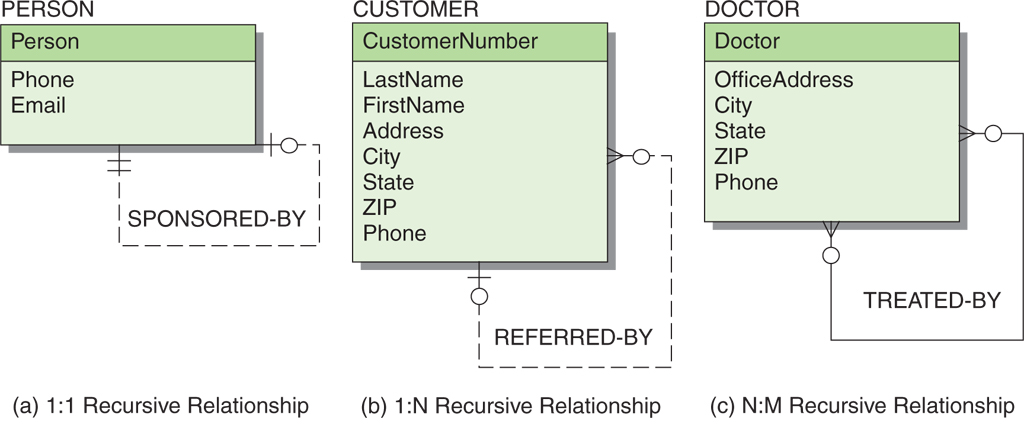 Figure 5-21:  Example Recursive Relationships
KROENKE and AUER -  DATABASE CONCEPTS (7th Edition)                                                                     Copyright © 2015 Pearson Education, Inc. Publishing as Prentice Hall
5-33
Representing Relationships1:1 Recursive Relationship Examples
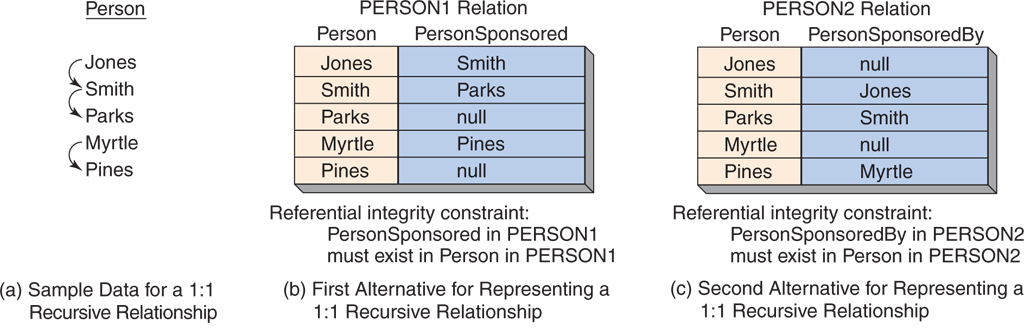 SELECT  *
FROM    PERSON1 AS A, PERSON1 AS B
WHERE   A.Person = B.PersonSponsored;

SELECT  *
FROM    PERSON2 AS C, PERSON2 AS D
WHERE   C.Person = D.PersonSponsoredBy;
Figure 5-22:  Example 1:1 Recursive Relationships
KROENKE and AUER -  DATABASE CONCEPTS (7th Edition)                                                                     Copyright © 2015 Pearson Education, Inc. Publishing as Prentice Hall
5-34
Representing Relationships1:N Recursive Relationship Example
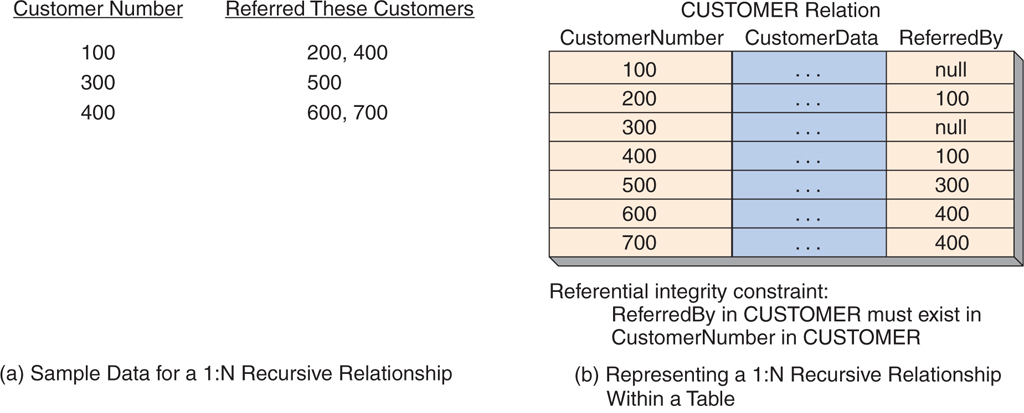 SELECT  *
FROM    CUSTOMER AS A, CUSTOMER AS B
WHERE   A.CustomerNumber = B.ReferredBy;
Figure 5-23:  Example 1:N Recursive Relationship
KROENKE and AUER -  DATABASE CONCEPTS (7th Edition)                                                                     Copyright © 2015 Pearson Education, Inc. Publishing as Prentice Hall
5-35
Representing RelationshipsN:M Recursive Relationship Example
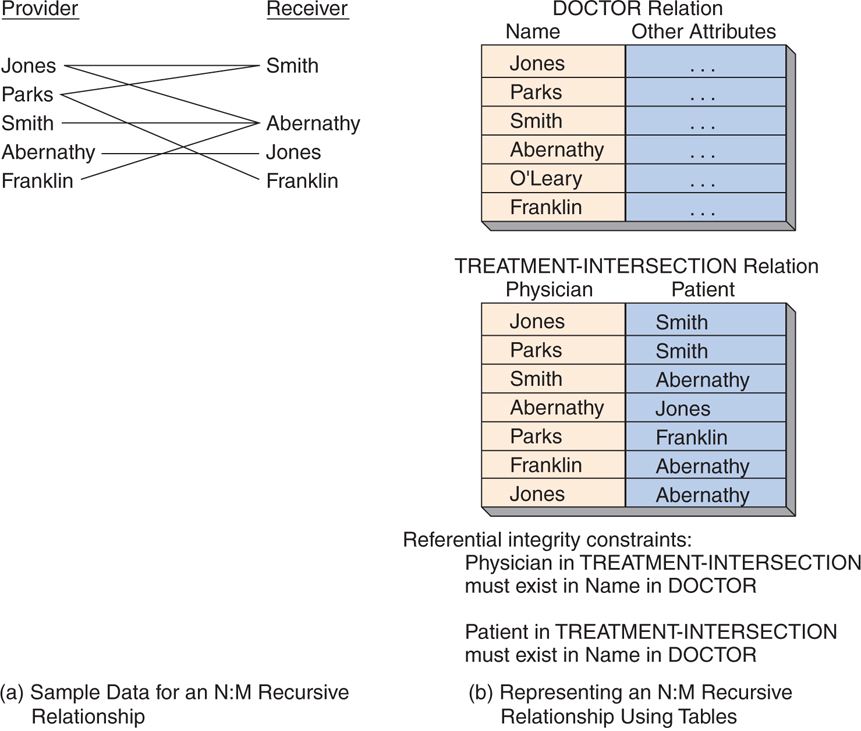 Figure 5-24:  Example of an N:M Recursive Relationship
KROENKE and AUER -  DATABASE CONCEPTS (7th Edition)                                                                     Copyright © 2015 Pearson Education, Inc. Publishing as Prentice Hall
5-36
SQL forN:M Recursive Relationships
SELECT * 
FROM   DOCTOR AS A,
       DOCTOR AS B,
       TREATMENT-INTERSECTION
WHERE  A.Name = TREATMENT-INTERSECTION.Physician
   AND TREATMENT-INTERSECTION.Patient = B.Name;
KROENKE and AUER -  DATABASE CONCEPTS (7th Edition)                                                                     Copyright © 2015 Pearson Education, Inc. Publishing as Prentice Hall
5-37
Heather Sweeney Designs:Developing a Database Design
Heather Sweeney Designs will be used as on ongoing example throughout Chapters 4, 5, 6, 7, and 8.
Heather Sweeney is an interior designer who specializes in home kitchen design.
She offers a variety of free seminars at home shows, kitchen and appliance stores, and other public locations.
She earns revenue by selling books and videos that instruct people on kitchen design.
She also offers custom-design consulting services.
KROENKE and AUER -  DATABASE CONCEPTS (7th Edition)                                                                     Copyright © 2015 Pearson Education, Inc. Publishing as Prentice Hall
5-38
Heather Sweeney Designs:Final Data Model
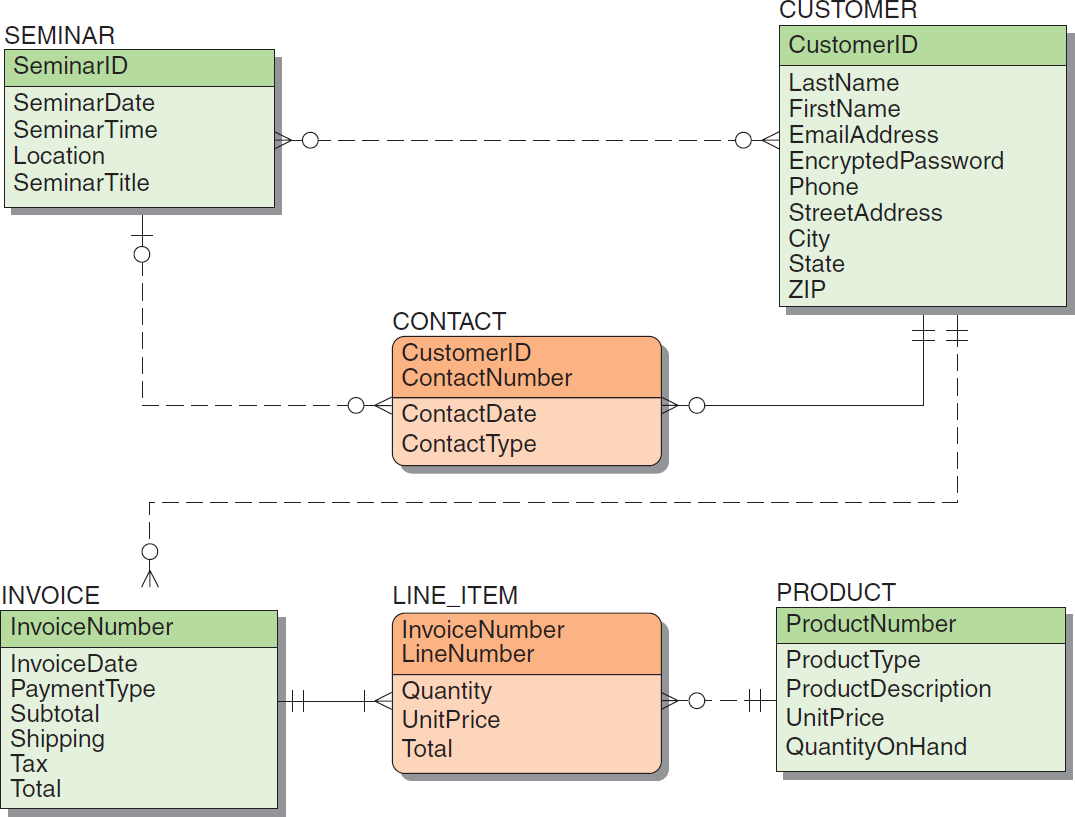 Figure 5-25:  The Final Data Model for Heather Sweeney Designs
KROENKE and AUER -  DATABASE CONCEPTS (7th Edition)                                                                     Copyright © 2015 Pearson Education, Inc. Publishing as Prentice Hall
5-39
Specifying Column Properties
Column properties must be specified for each table.
The finalized column properties for the HSD tables are on the next set of slides-these are the column characteristics after additional needed foreign keys (shown in bold) have been added. This includes any new intersection tables.
KROENKE and AUER -  DATABASE CONCEPTS (7th Edition)                                                                     Copyright © 2015 Pearson Education, Inc. Publishing as Prentice Hall
4-40
HSD Column Property SpecificationsSEMINAR
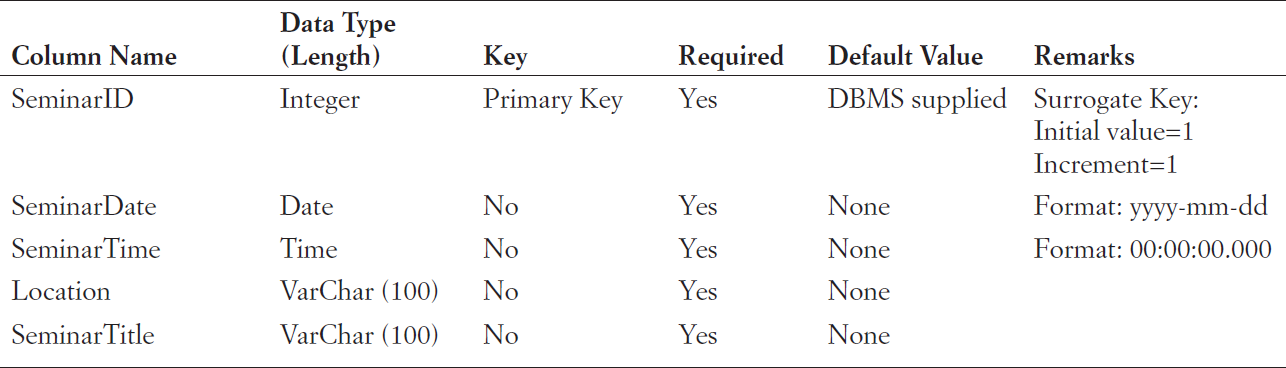 SEMINAR
Figures 5-26 & 5-28: Heather Sweeney Designs Column Specifications
KROENKE and AUER -  DATABASE CONCEPTS (7th Edition)                                                                     Copyright © 2015 Pearson Education, Inc. Publishing as Prentice Hall
5-41
HSD Column Property SpecificationsSEMINAR_CUSTOMER
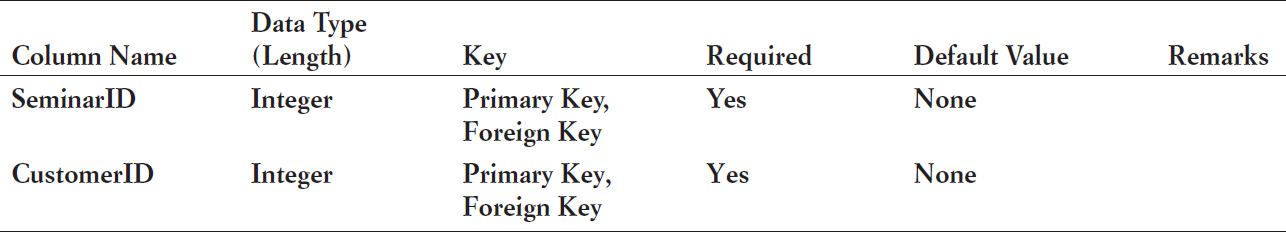 SEMINAR_CUSTOMER
Figures 5-26 & 5-28: Heather Sweeney Designs Column Specifications
KROENKE and AUER -  DATABASE CONCEPTS (7th Edition)                                                                     Copyright © 2015 Pearson Education, Inc. Publishing as Prentice Hall
5-42
HSD Column Property SpecificationsCUSTOMER
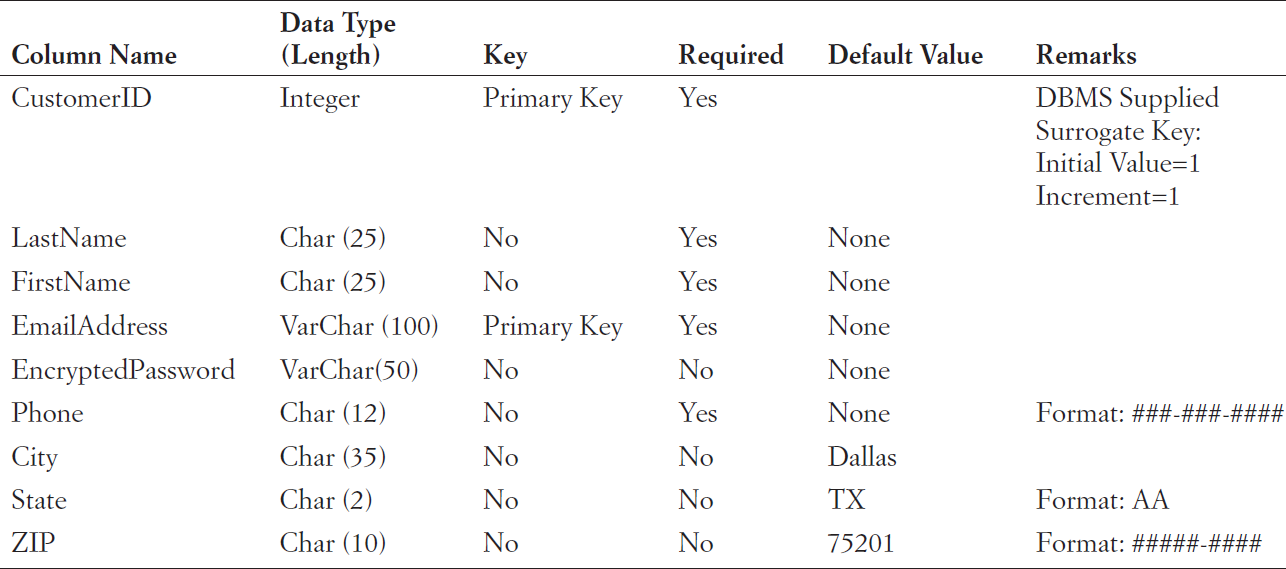 CUSTOMER
Figures 5-26 & 5-28: Heather Sweeney Designs Column Specifications
KROENKE and AUER -  DATABASE CONCEPTS (7th Edition)                                                                     Copyright © 2015 Pearson Education, Inc. Publishing as Prentice Hall
5-43
HSD Column Property SpecificationsCONTACT
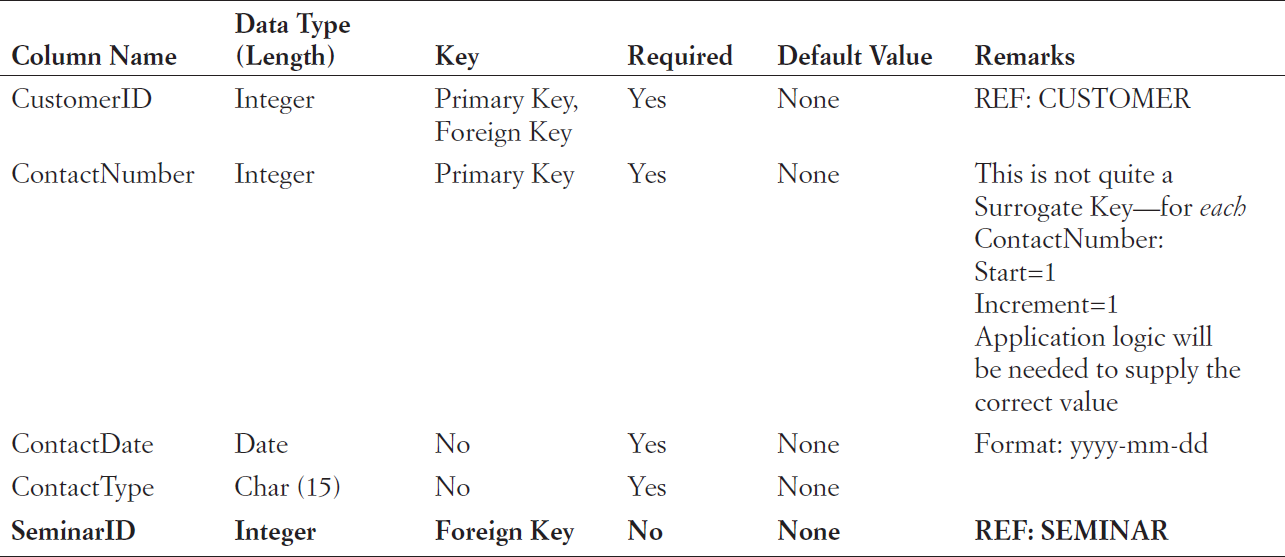 CONTACT
Figures 5-26 & 5-28: Heather Sweeney Designs Column Specifications
KROENKE and AUER -  DATABASE CONCEPTS (7th Edition)                                                                     Copyright © 2015 Pearson Education, Inc. Publishing as Prentice Hall
5-44
HSD Column Property SpecificationsINVOICE
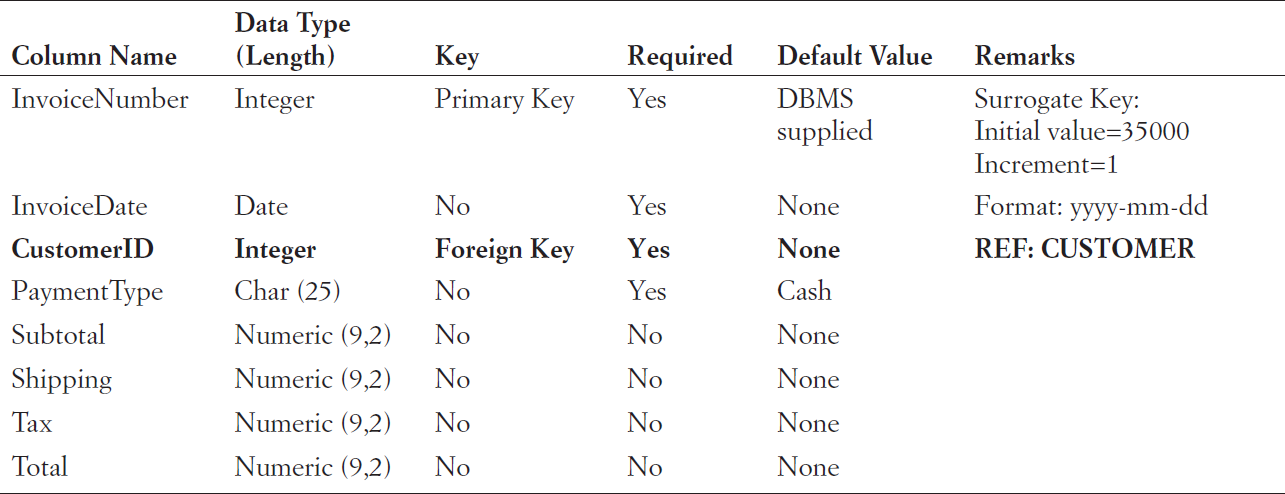 INVOICE
Figures 5-26 & 5-28: Heather Sweeney Designs Column Specifications
KROENKE and AUER -  DATABASE CONCEPTS (7th Edition)                                                                     Copyright © 2015 Pearson Education, Inc. Publishing as Prentice Hall
5-45
HSD Column Property SpecificationsLINE_ITEM
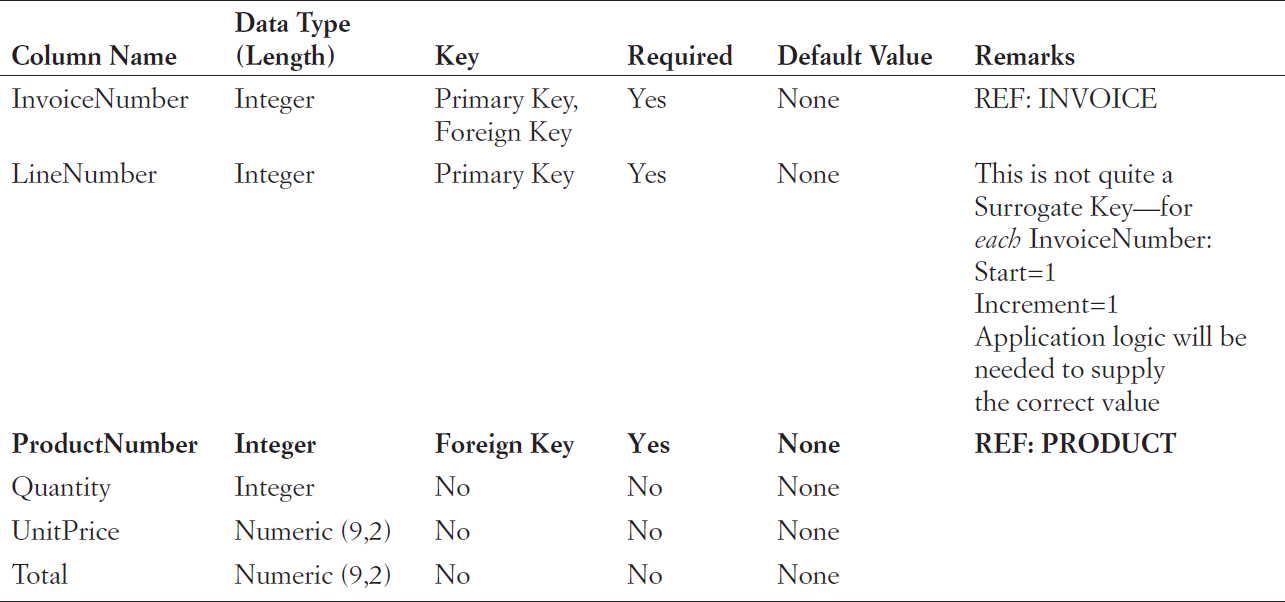 LINE_ITEM
Figures 5-26 & 5-28: Heather Sweeney Designs Column Specifications
KROENKE and AUER -  DATABASE CONCEPTS (7th Edition)                                                                     Copyright © 2015 Pearson Education, Inc. Publishing as Prentice Hall
5-46
HSD Column Property SpecificationsPRODUCT
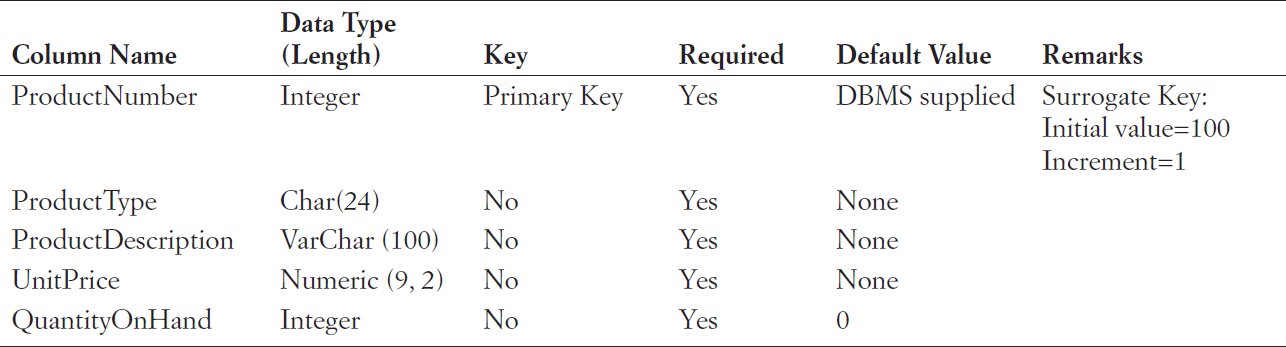 PRODUCT
Figures 5-26 & 5-28: Heather Sweeney Designs Column Specifications
KROENKE and AUER -  DATABASE CONCEPTS (7th Edition)                                                                     Copyright © 2015 Pearson Education, Inc. Publishing as Prentice Hall
5-47
Heather Sweeney Designs:Database Design
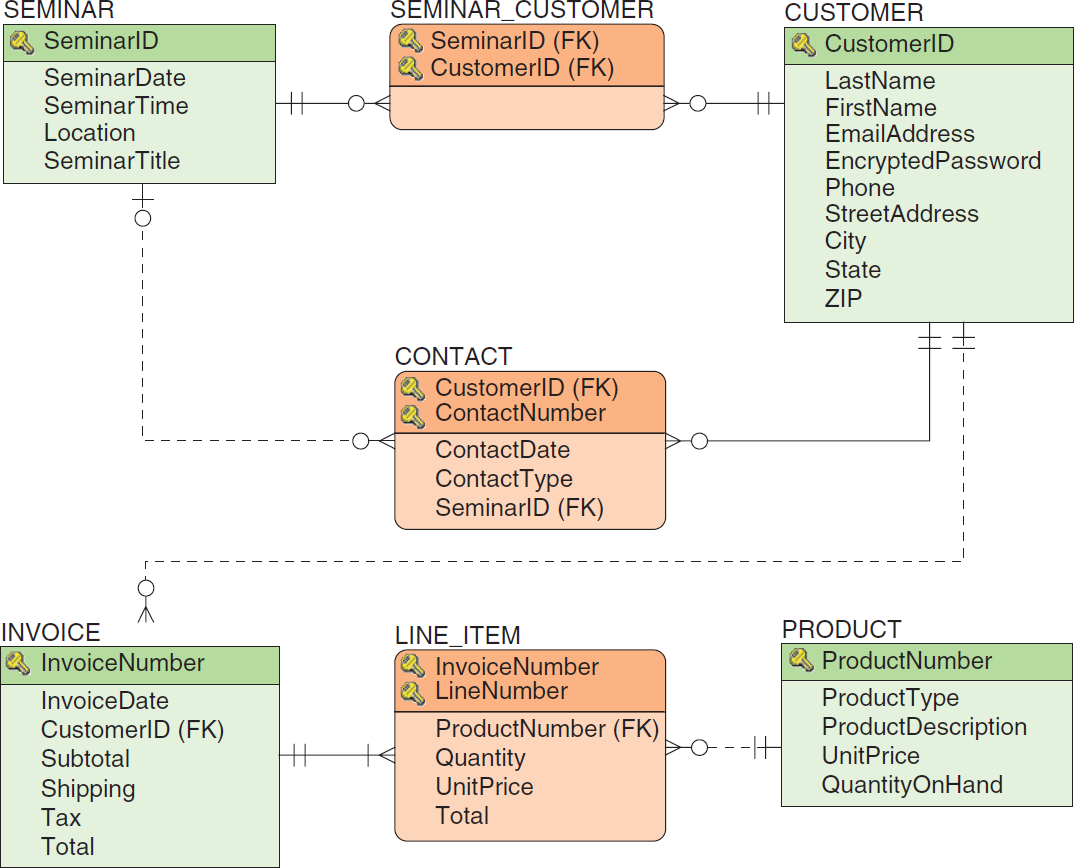 Figure 5-27:  Database Design for Heather Sweeney Designs
KROENKE and AUER -  DATABASE CONCEPTS (7th Edition)                                                                     Copyright © 2015 Pearson Education, Inc. Publishing as Prentice Hall
5-48
Heather Sweeney Designs:Database Design Schema
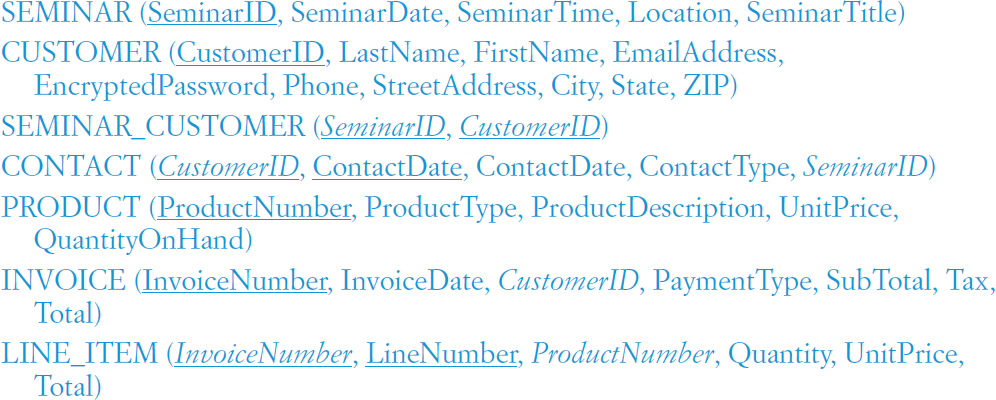 KROENKE and AUER -  DATABASE CONCEPTS (7th Edition)                                                                     Copyright © 2015 Pearson Education, Inc. Publishing as Prentice Hall
5-49
Heather Sweeney Designs:Referential Integrity Constraints
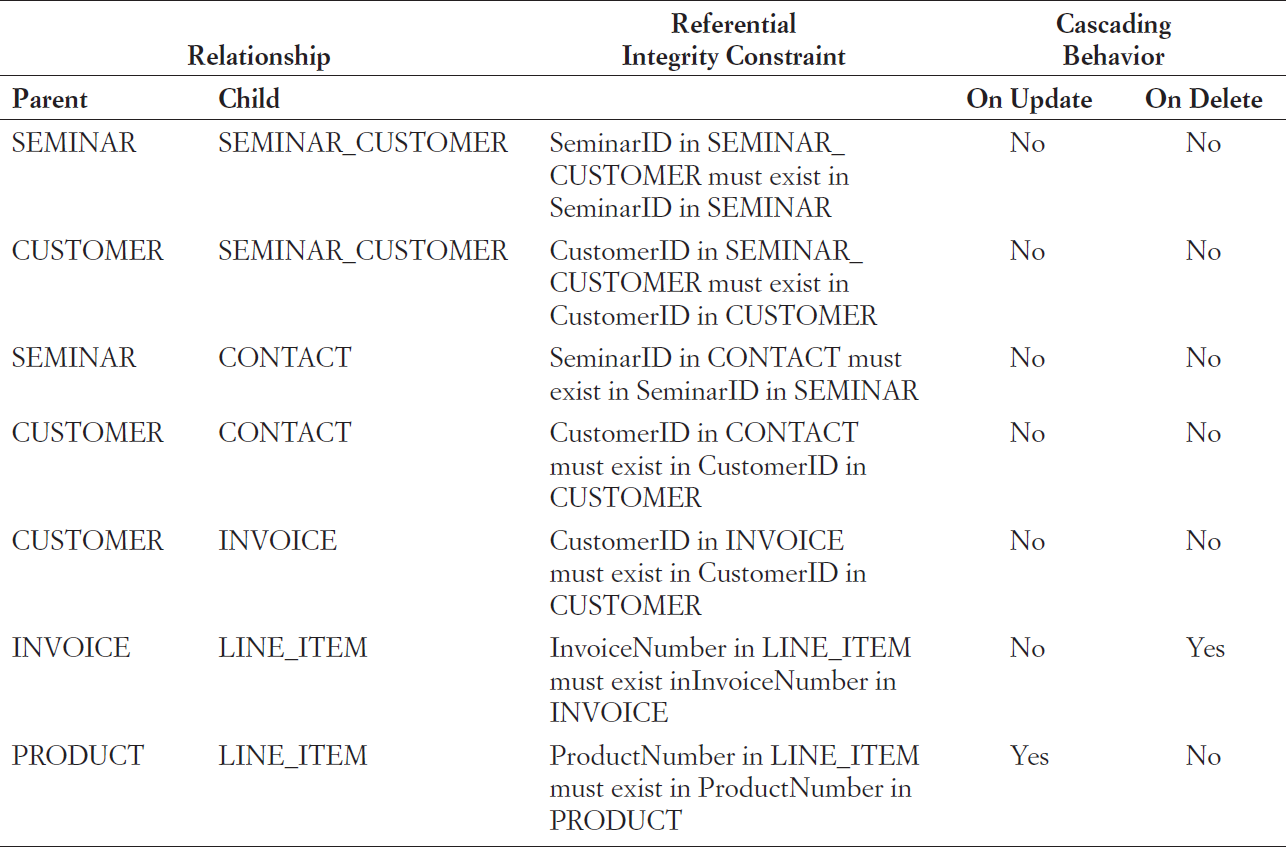 Figure 5-29: Referential Integrity Constraint Enforcement for Heather Sweeney Designs
KROENKE and AUER -  DATABASE CONCEPTS (7th Edition)                                                                     Copyright © 2015 Pearson Education, Inc. Publishing as Prentice Hall
5-50
DAVID M. KROENKE and DAVID J. AUER 
DATABASE CONCEPTS, 7th Edition
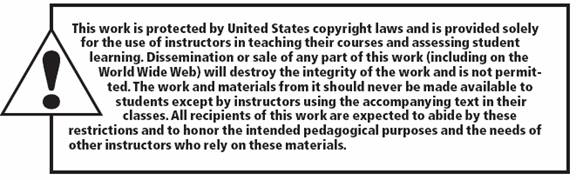 All rights reserved. No part of this publication may be reproduced, stored in a retrieval system, or transmitted, in any form or by any means, electronic, mechanical, photocopying, recording, or otherwise, without the prior written permission of the publisher. Printed in the United States of America.
Copyright © 2015 Pearson Education, Inc.  
Publishing as Prentice Hall
KROENKE and AUER -  DATABASE CONCEPTS (7th Edition)                                                                     Copyright © 2015 Pearson Education, Inc. Publishing as Prentice Hall
5-51
DAVID M. KROENKE and DAVID J. AUER 
DATABASE CONCEPTS, 7th Edition
End of Presentation on Chapter Five
Database Design
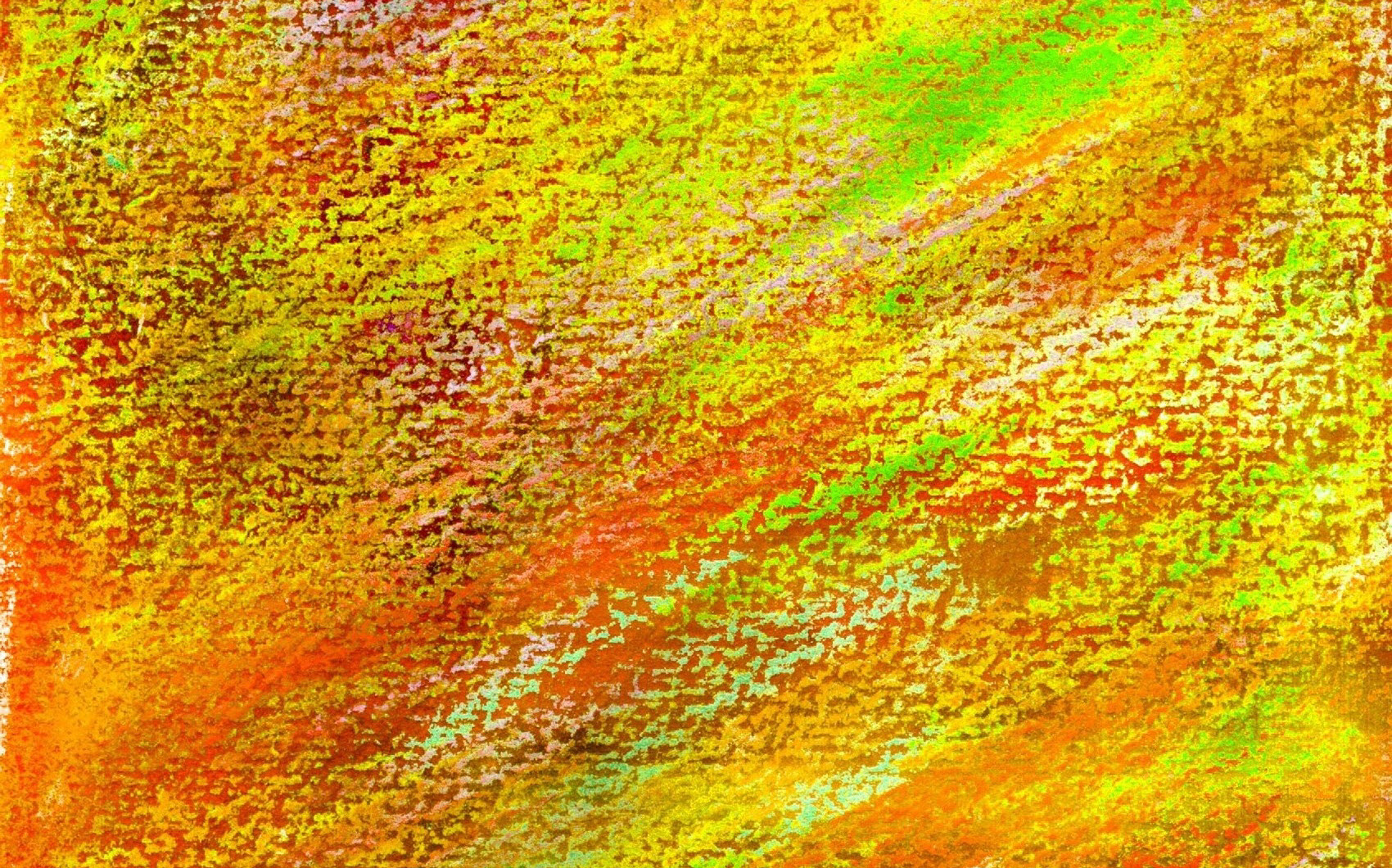